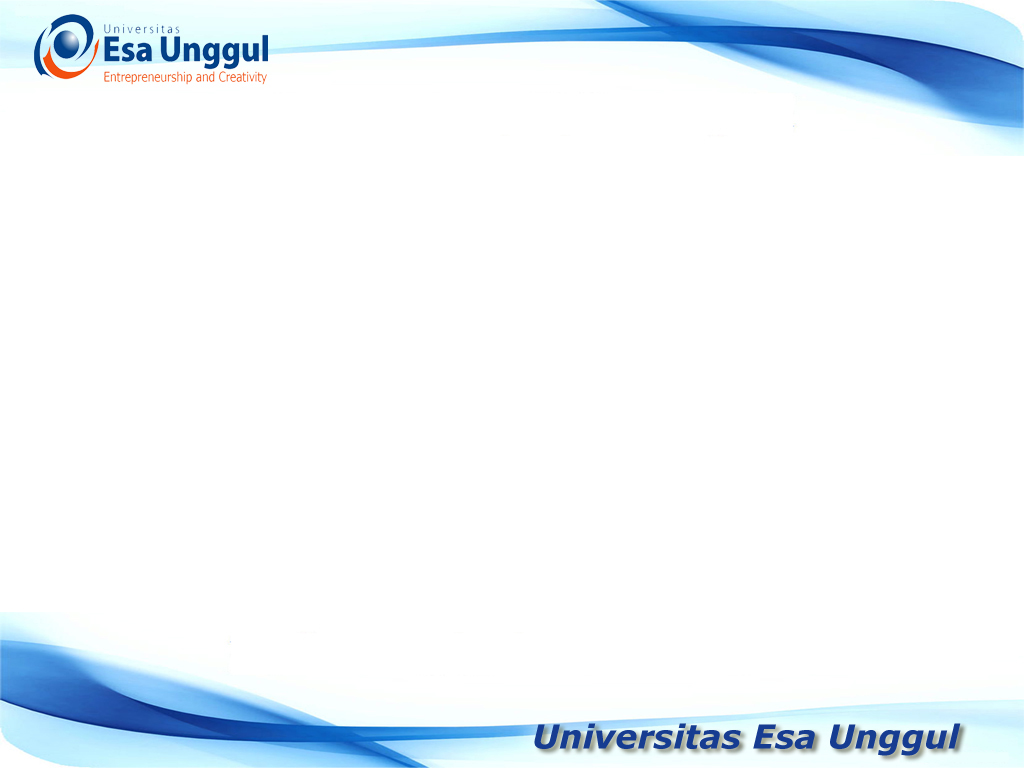 IHSG
Indeks harga saham gabungan merupakan instrumen indikator perekonomian terutama indikator perekonomian sektor keuangan.
IHSG menjadi alat ukur kestabilan pasar modal (surat berharga jangka panjang)
Indikator ini sangat sering dipakai alat untuk memonitor kondisi perekonomian hal ini disebabkan karena IHSG merupakan alat penunjukan harga surat berharga jangka panjang.
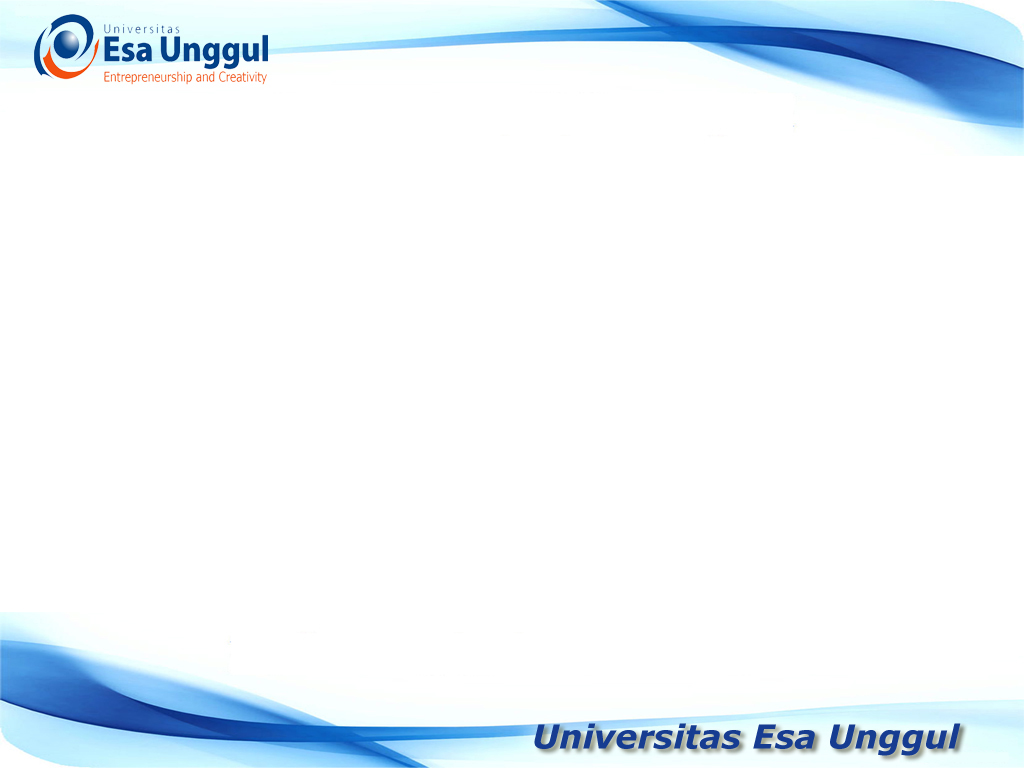 PENGERTIAN IHSG
Indeks Harga Saham Gabungan: 
adalah indeks harga saham seluruh perusahaan yang terdaftar di bursa. Indeks ini dihitung dengan melihat kepada kapitalisasi pasar (harga saham dikali dengan kuantitas saham terjual pada periode tertentu)
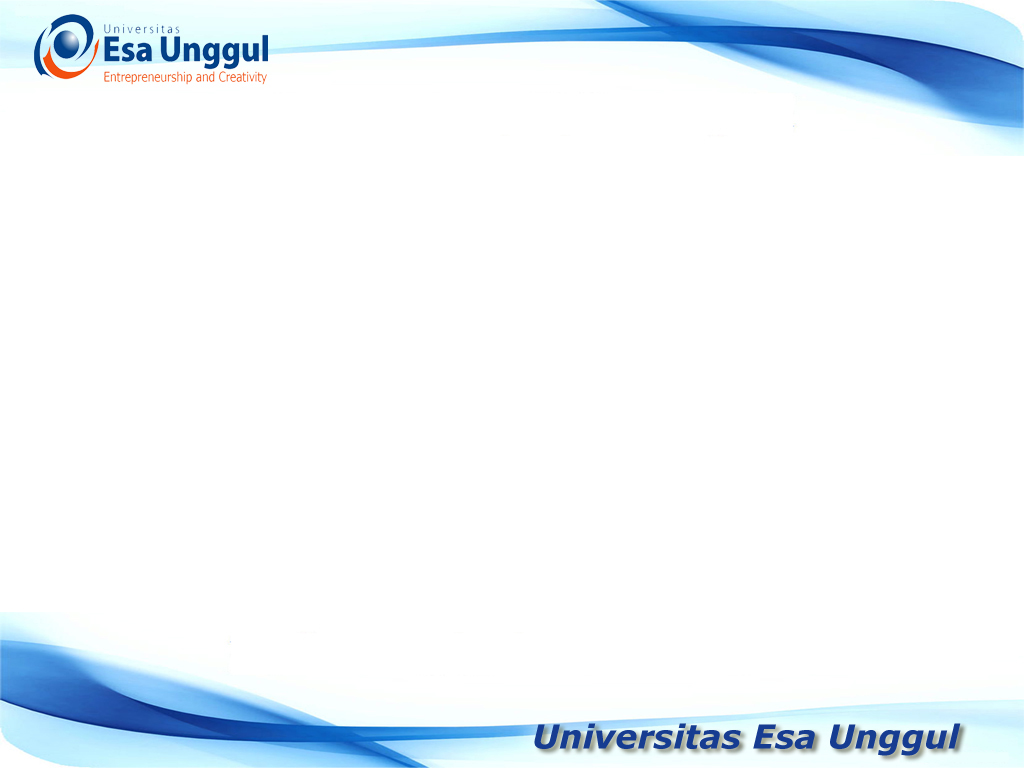 INDEKS SEKTORAL
Indeks Sektoral : sub indeks dari IHSG yaitu perhitungan indeks   atas saham-saham    dari perusahaan berdasarkan sektornya.
Pembagian Saham sektoral :
Sektor primer
Pertanian
pertambangan
Sektor –sektor sekunder
Industri dasar dan Kimia
Aneka iindustri
Industri Barang konsumsi
Sektor-sektor tersier
Properti dan riel estate
transportasi dan infrastruktur
Keuangan
Perdagangan, jasa dan investasi
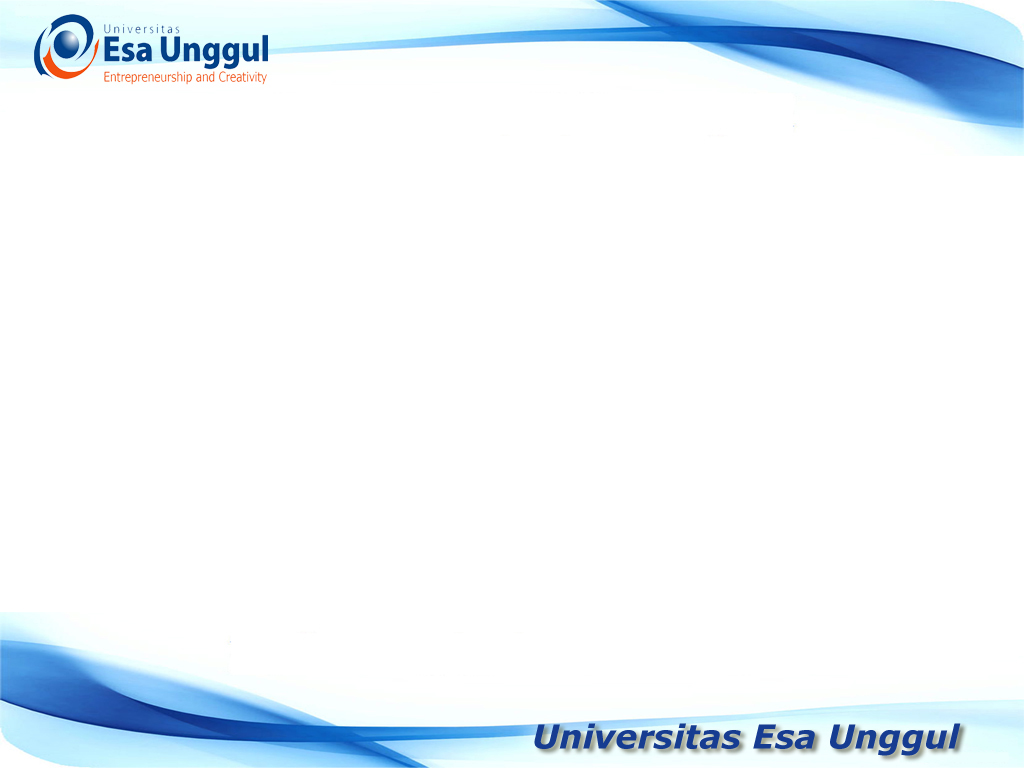 INDEKS lq 45
Indeks LQ 45 : adalah perhitungan indeks   atas saham-saham dari  45 perusahaan (emiten) dengan likuiditas  tinggi yang diseleksi melalui beberapa criteria pemilihan
Kriteria pemilihan saham LQ 45 :
Masuk dalam urutan 60 terbesar dari total transaksi saham pasar regular (rata-rata nilai transaksi selama 12 bulan terakhir)
Urutan berdasarkan kapitalisasi pasar
Telah tercatat di BEI paling sedikit 3 bulan
Keadaan keuangan perusahaa dan prospek pertumbuhannya serta frekwensi  perdagangan baik
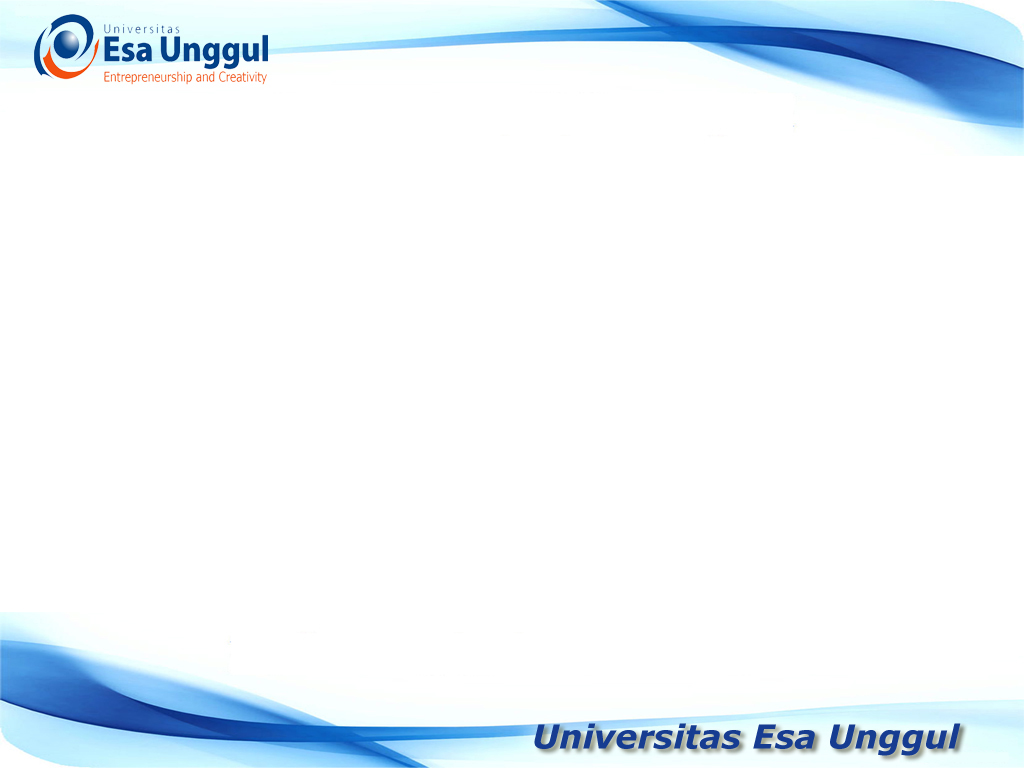 jii
Jakarta Islamic Index : indeks JII  adalah perhitungan indeks  atas saham-saham dari perusahaan yang dianggap sesuai dengan syariah islam, Kriteria yang tidak memenuhi syariah islam adalah  sbb: 
Kegiatan usaha perjudian dan permainan yang tergolong judi atau perdagangan yang dilarang
Kegiatan usaha lembaga konvensional termasuk perbankan dan asuransi konvensional
Kegiatan usaha yang memproduksi , mendistribusi serta memperdagangkan makanan dan minuman yang tergolong haram
Kegiatan usaha yang memproduksi, mendistribusi atau menyediakan barang atau jasa yang merusakk moral dan bersifat mudarat
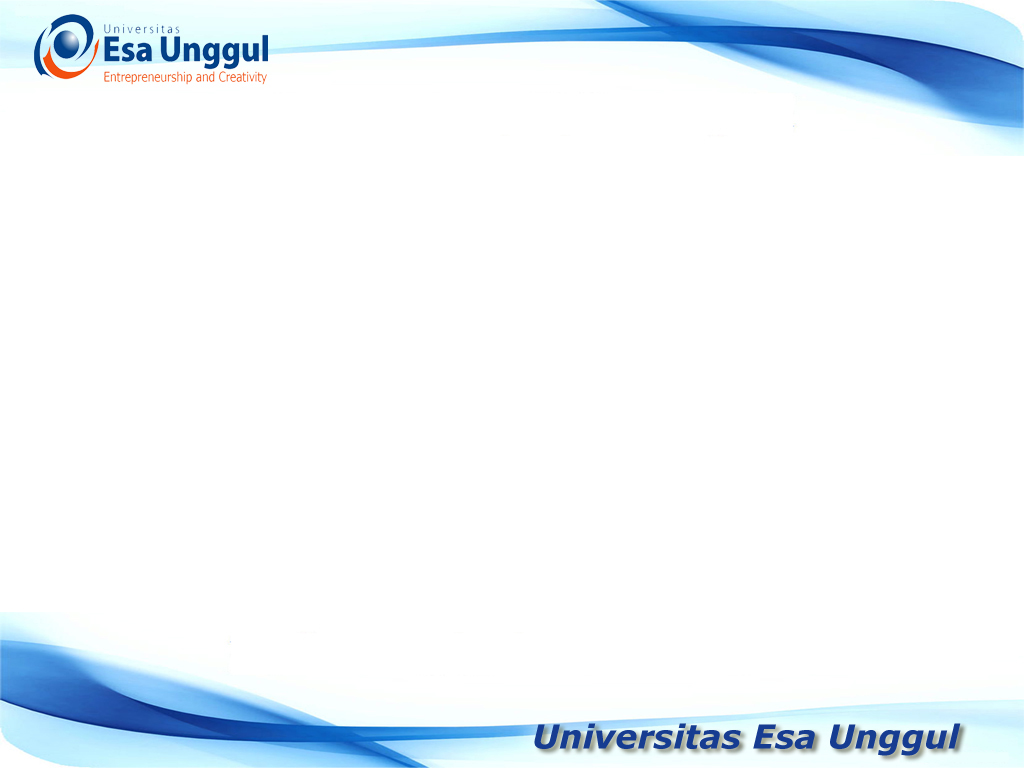 IHSI
Indeks Harga Saham Individual (IHSI): indeks HSI adalah perhitungan indeks  atas saham-saham dari setiap perusahaan  (emiten) yang terdaftar di bursa efek. Indeks ini merupakan salah satu ukuran kinerja keuangan terhadap masing-masing perusahaan.Pada umumnya semakin tinggi harga sahamnnya menunjukkan kinerja keuangan semakin baik demikian pula sebaliknya.
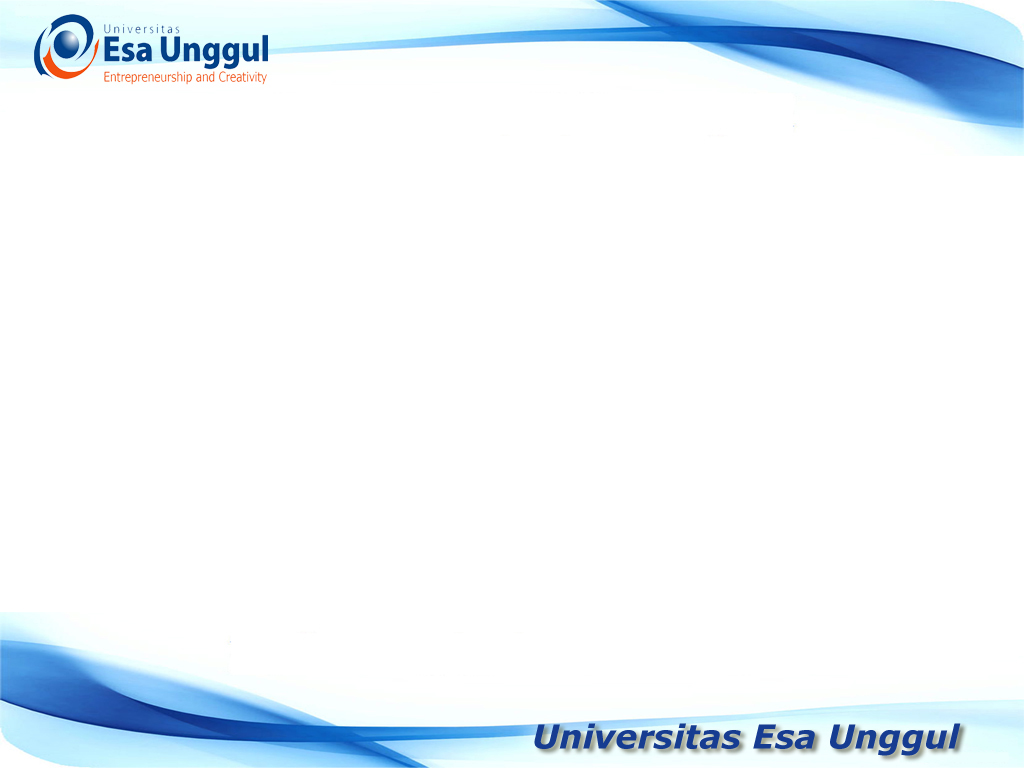 METODOLOGI PERHITUNGAN INDEKS